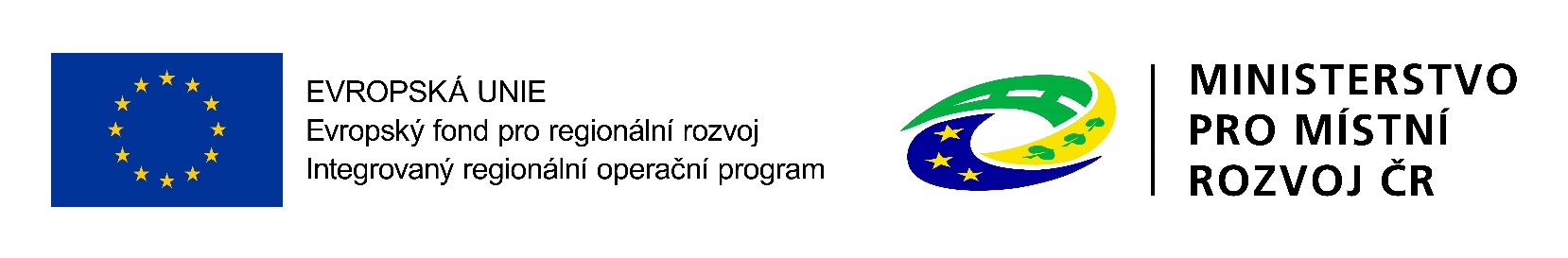 6. Výzva OPŽP
Realizace sídelní zeleně
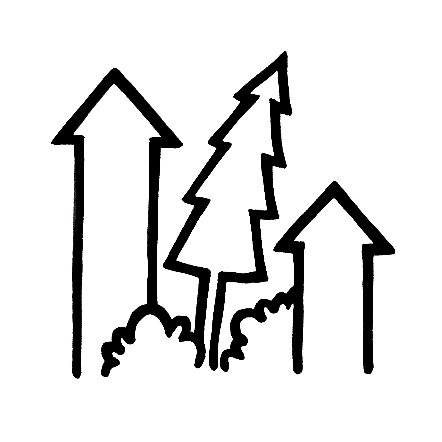 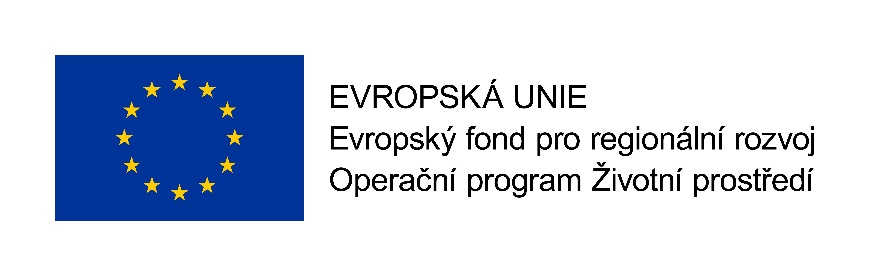 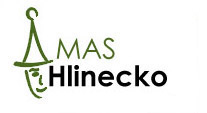 Výzva Realizace sídelní zeleně
Projekty je možné podávat od 21. 11. 2019 do 6. 1. 2020 15:00 hodin
Financování ex-post
Projekty je nutné realizovat nejpozději do 31. 12. 2023
Pravidla pro žadatele a příjemce podpory z OPŽP 2014 –2020, verze 23
Dokumenty k výzvě na webu MAS: http://www.mashlinecko.cz/__2019/vyzvy-opzp-6
Žádosti budou podávány přes IS KP https://mseu.mssf.cz 
Nutný elektronický podpis a datová schránka
Výzva Realizace sídelní zeleně
Oprávnění žadatelé (obce, veřejnoprávní instituce, příspěvkové organizace, nestátní neziskové organizace (obecně prospěšné společnosti, nadace, nadační fondy, ústavy, spolky), církve a náboženské společnosti a jejich svazy, podnikatelské subjekty, obchodní společnosti a družstva, fyzické osoby podnikající i nepodnikající )
Výzva Realizace sídelní zeleně
Dotace 60 % celkových způsobilých výdajů
Alokace výzvy (dotace EU) – 8 600 000 Kč
Minimální výše celkových způsobilých výdajů – 100 000 Kč
Maximální výše celkových způsobilých výdajů – 2 000 000 Kč
Projekt = výsadba + údržba výsadby (max. 3 roky nejpozději do 31. 12. 2023)
Udržitelnost výstupů projektu 10 let
Podporované aktivity
Zakládání a obnova ploch a prvků veřejné zeleně, včetně funkčních propojení s přírodními plochami prostřednictvím výsadeb či ošetřením stromů a keřů, např.: 
městských parků a parkových náměstí, lesoparků a hájů, doprovodné zeleně u vodních toků, vytváření průlehů se zatravněním, alejí, zeleně podél komunikací, uličních stromořadí, sídlištní zeleně veřejných prostranství (mimo vnitrobloky), zahrad v areálech veřejného občanského vybavení (školy…), zahrad v areálech významných veřejných budov, historických parků (mimo národní kulturní památky), zeleně hřbitovů, zeleně dětských hřišť
Součást realizace zeleně
obnova a zakládání doprovodných vodních prvků a ploch přírodě blízkého charakteru, vytváření vodních a mokřadních biotopů, prostorově začleněných a funkčně provázaných s realizovanými plochami zeleně, které zároveň zvyšují retenční potenciál sídelního prostředí a zpomalují odtok srážkové vody
jako součást realizace zeleně opatření na podporu biodiverzity
doplnění bylinného patra
pořízení a instalace nového, či rekonstrukce stávajícího mobiliáře
přeměna ploch, které funkčně propojují prvky veřejné zeleně
Způsobilé výdaje
Výsadby dřevin Ochranu a ošetření stávajících stromů 
Kácení dřevin 
Výdaje na následnou péči o dřeviny po dobu tří let po ukončení realizace projektu
Zakládání doprovodných vodních prvků a ploch přírodě blízkého charakteru, vytváření vodních a mokřadních biotopů, prostorově začleněných a funkčně provázaných s realizovanými plochami zeleně, které zároveň zvyšují retenční potenciál sídelního prostředí a zpomalují odtok srážkové vody  - max. 10 % ze způsobilých výdajů na realizaci zeleně 
Pořízení a instalace nového, či rekonstrukci stávajícího mobiliáře – max. 20 % způsobilých výdajů na realizaci zeleně
Opatření na podporu biodiverzity
Náležitosti projektové dokumentace
Průvodní zpráva 
Biologické posouzení 
Dostatečné zhodnocení stávajícího stavu 
Inventarizace (soupis) dřevin
Návrh péče o výsadby dřevin po dobu udržitelnosti (tzn. 10 let.)
Podrobný situační výkres navrhovaného řešení v měřítku 1 : 200                 až 1 : 2000 
Přehledný položkový rozpočet
Zákres dotčených inženýrských sítí. 
Předpokládaný harmonogram prací s popisem realizace a následné péče
Přílohy výzvy
Pravidla pro žadatele a příjemce podpory z OPŽP 2014 – 2020, verze 23. Odkaz na elektronickou verzi: https://www.opzp.cz/dokumenty/detail/?id=674 
Kritéria pro hodnocení žádostí
Náklady obvyklých opatření MŽP
Metodika přímých a nepřímých nákladů z oblasti osobních a režijních výdajů v OPŽP 2014 – 2020
Standard AOPK SPPK A02 001 Výsadba stromů
Standard AOPK SPPK C02 003 Funkční výsadby ovocných dřevin v zemědělské krajině
Standard AOPK SPPK C02 007 Krajinné trávníky
Standard AOPK SPPK B02 001 Vytváření a obnova tůní
Seznam doporučených autochtonních dřevin
Interní postupy Místní akční skupiny Hlinecko pro administraci žádostí OPŽP
Způsob hodnocení žádostí o podporu
Kontrola přijatelnosti a formálních náležitostí - Kancelář MAS
Věcné hodnocení - Výběrová komise MAS 
Projekt musí ve věcném hodnocení získat min. 50 bodů ze 100 bodů
Schválení hodnocení - Představenstvo MAS
Závěrečné ověření způsobilosti – ŘO MŽP

Detailní popis způsobu hodnocení projektů – Interní postupy pro administraci žádosti OPŽP (příloha výzvy)
Kritéria hodnocení žádosti
http://www.mashlinecko.cz/_uploads/content/438/2.pdf
Doporučení
Záměry a zpracování žádosti konzultujte
Důkladné zpracování biologického posouzení (jaro a léto) a projektové dokumentace
Doložení všech příloh stanovených Pravidly pro žadatele a příjemce podpory z OPŽP 2014 –2020, verze 20 – strana 219
Možné uplatnit náklady na projektovou dokumentaci, podkladové studie, autorský dozor, zpracování žádosti, výběrové řízení a publicitu projektu
Doporučení
Žádosti o podporu finalizovat a podat v MS2014+ dříve než poslední den před ukončením příjmu žádostí ve výzvě
Při zpracování projektu vycházet z výzvy i jejích příloh (náklady obvyklých opatření, metodiky, standardy)
Nutnost souladu údajů uváděných v žádosti o podporu v MS2014+ a v povinných přílohách k žádosti.
Hodnoty indikátorů musí odpovídat postupům stanoveným v metodických listech indikátorů, které jsou přílohou specifických pravidel.
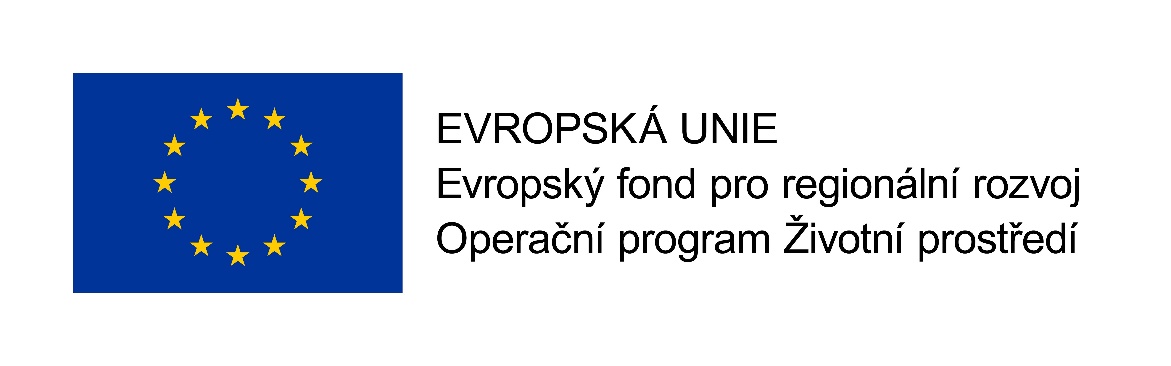 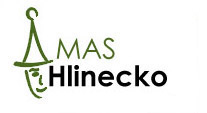 Děkuji za pozornost!
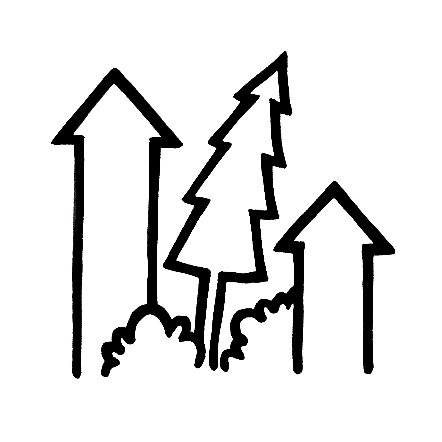 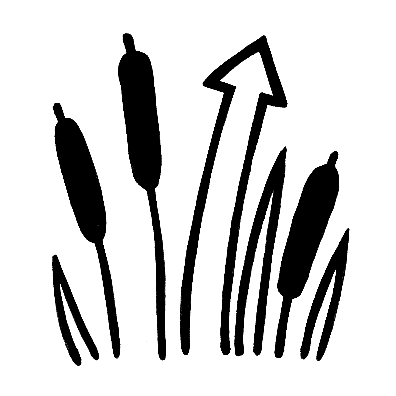 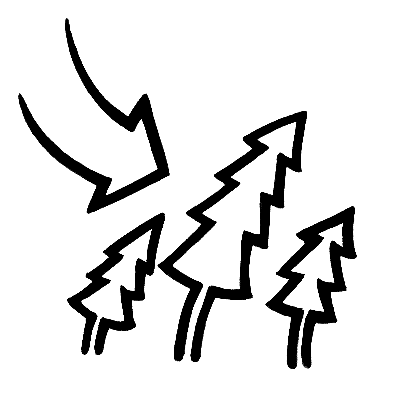 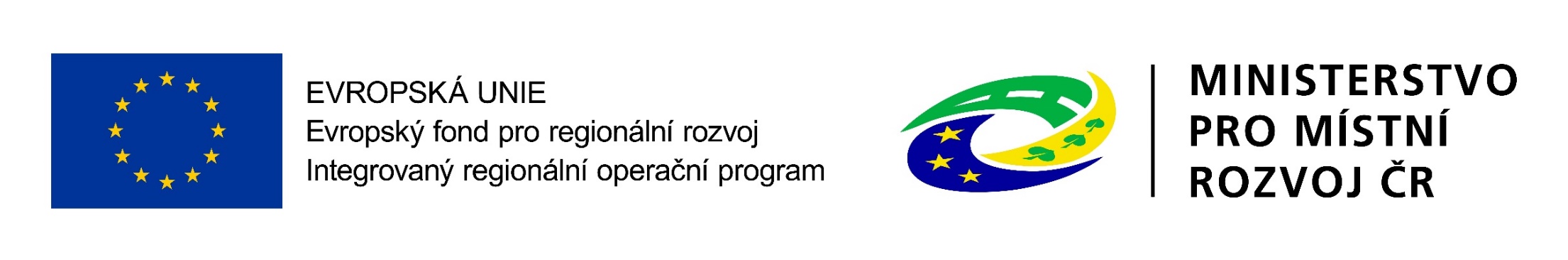